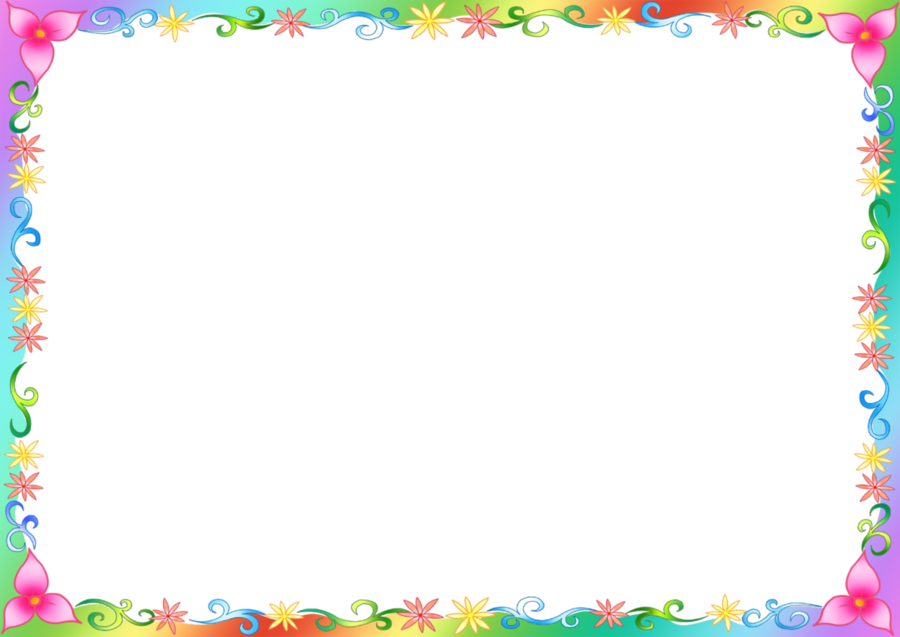 Муниципальное  бюджетное дошкольное 
образовательное  учреждение 
«Центр развития ребёнка» – детский сад №3 «Берёзка»
города Новопавловска
Мастер - класс для педагогов
Тема: Квест - игра 
«Тайна волшебного сундука»
подготовил воспитатель  Кузнецова С.Н.
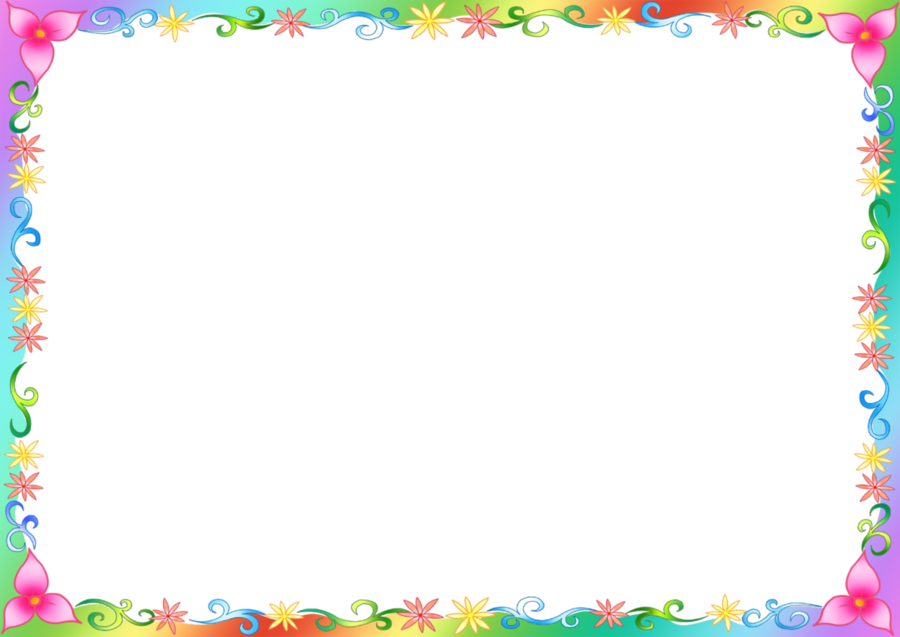 Цель: Повышение мотивации педагогов к применению квест - технологии в работе по организации речевого развития детей дошкольного возраста посредством представления практического опыта работы.
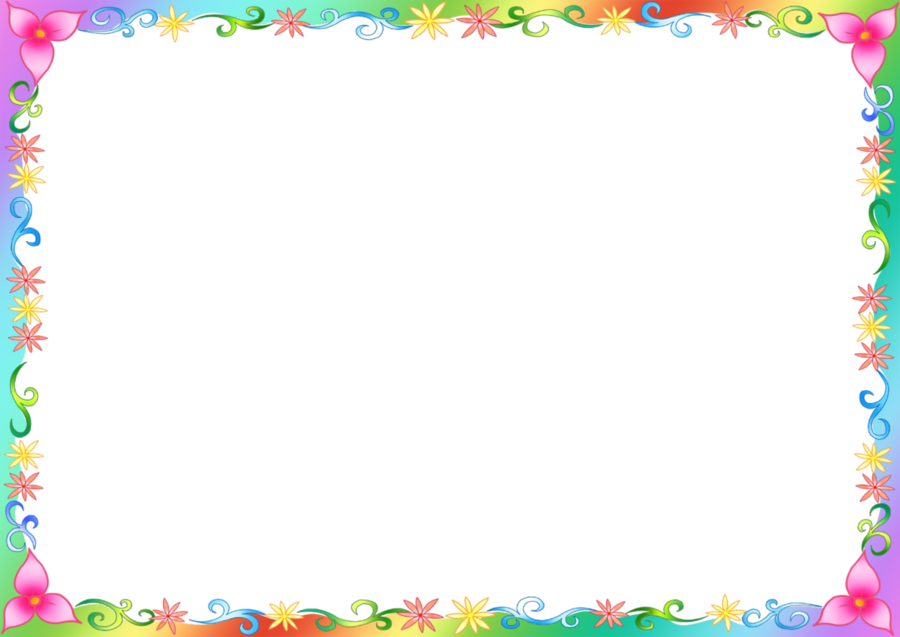 Задачи:
• Расширить у участников 
мастер - класса представления о квест - технологии;
• Содействовать практическому освоению квест - технологии;
• Создать условия для профессионального взаимодействия педагогов в рамках участия в квест - игре.
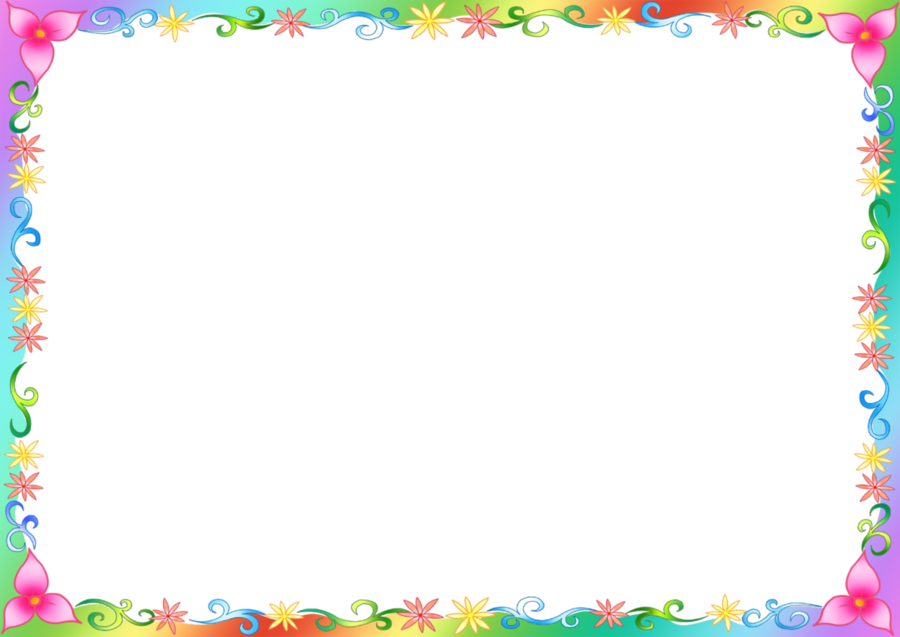 Что такое Квест? 

Квест – это командная игра (от английского guest - поиск, приключенческая игра)
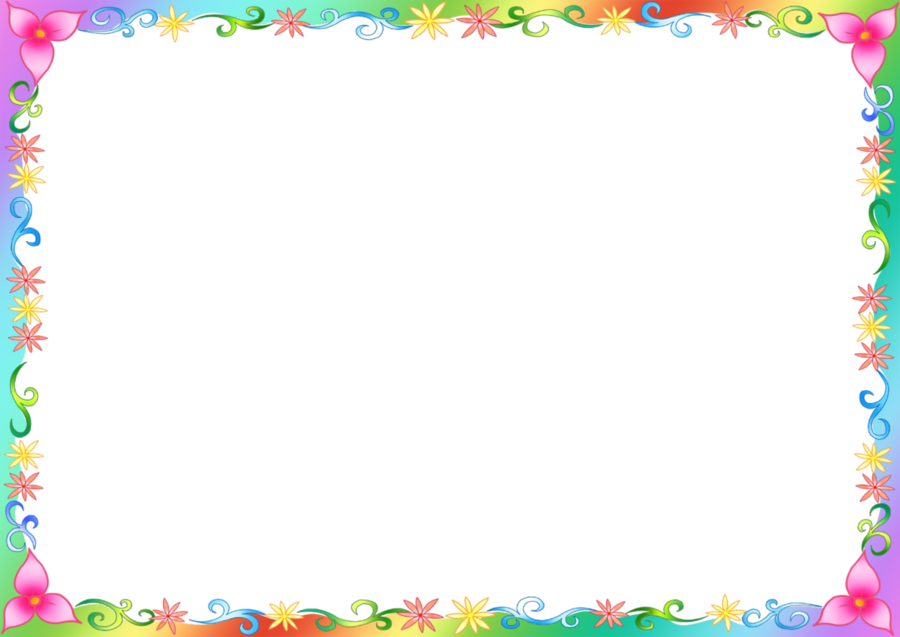 Виды квест -игры
- Линейный
 - Штурмовой
- Кольцевой
Этапы квест - игры
- Пролог
        - Экспозиция
- Эпилог
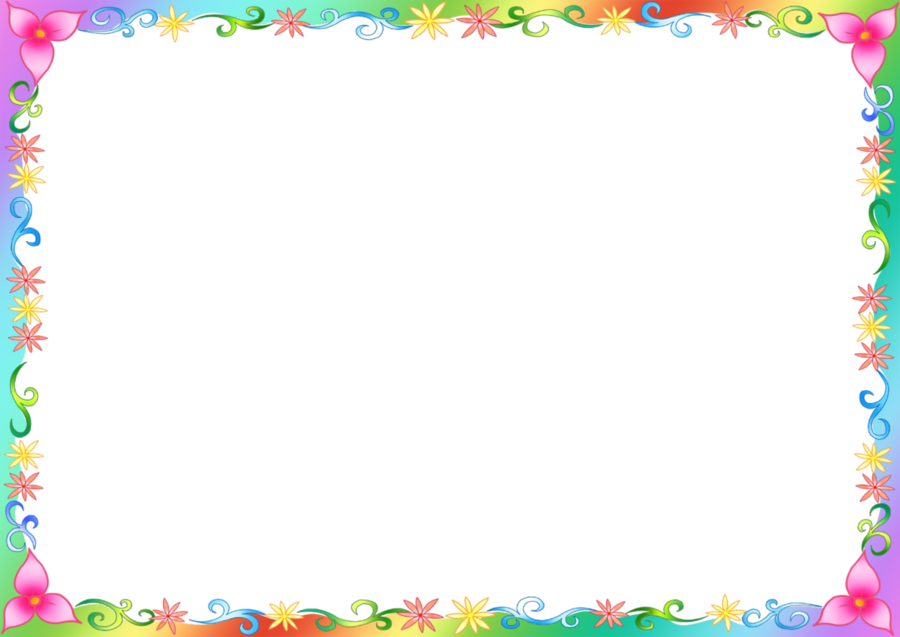 Знание - сокровищница, но ключ к ней - практика.
                     
           Томас Фуллер
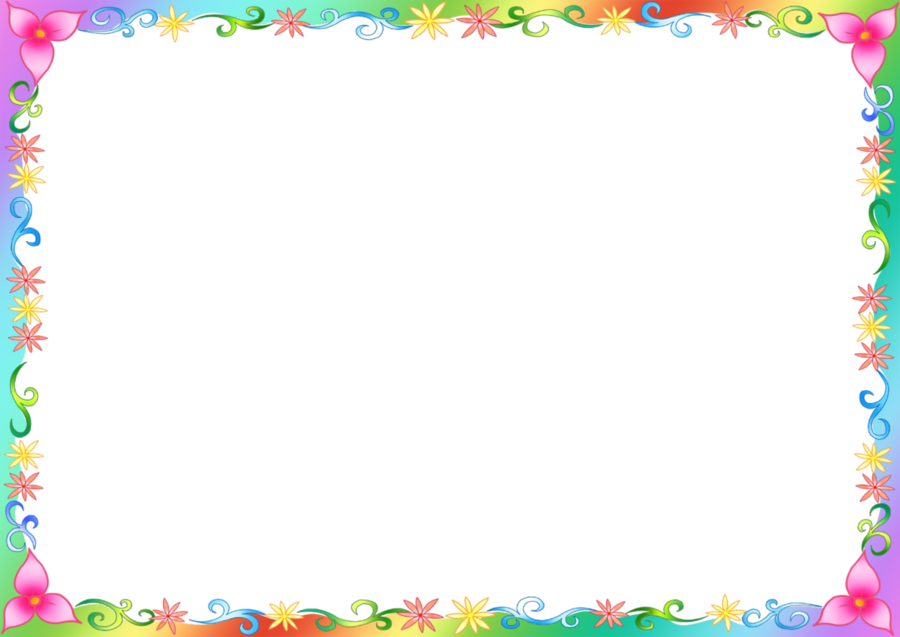 Спасибо 
за 
внимание